La fonction Rh face à l’apprentissage 2.0
Soutenance SIRH 2015
Graziella Zonnekynd
I. Plan
Les enjeux de la fonction RH face à la FPTLV 2.0 
a.	De l’entreprise collective au management collaborative:
	les trois logiques de la formation

La fonction RH dans une organisation apprenante
a.	Concept de Argyris et Senge : les cinq activités.
La mise en œuvre de l’apprentissage dans l’organisation et les deux dimensions déterminantes 
Les principaux obstacles 
La mise en œuvre de l’apprentissage 2.0
	
         Conclusion
Plan
Historique et contexte
La formation professionnelle  tout au long de la vie ou long life learning  program face au numérique
Définition de la FPTLV
Définition de l’e-formation ou e-learning
La provenance des modes de ressources en ligne
IV.	Les évolutions récentes des outils de formations en ligne 
Les MOOC-Les SPOCS-Les COOC
Les prérequis ou quels enseignements choisir?
2
Soutenance Sirh
3 avril  2015
Historique et contexte
La fonction Rh face à la formation 2.0
3
Soutenance Sirh
3 avril  2015
II.Historique et contexte
19ème siècle
1794 Création du CNAM 
Création des écoles d’ingénieurs
(polytechnique, ponts et chaussé, mines)
Entre deux guerres et après-guerre
Palier aux chômages et aux manques de qualifications
De la promotion sociale à l’éducation permanente 
:1ère négociation syndicales sur la formation Professionnelle
1971 :Loi Delors formation professionnelle dans le cadre de l éducation permanente
1972 : création des Greta
1993 . Création des OPCA
À partir des années 2000
Obligation de formation vers le  développement des compétences, notion de rationalisation
2000 Traite de Lisbonne, 2002 VAE, loi sur la FPTLV 2004 obligation de financer la formation , ANI de 2009 sur la FPTLV vers une co-construction entre salarié et employeur ( Dif puis CPF en 2015
4
Soutenance Sirh
3 avril  2015
[Speaker Notes: Pour cela,  comme vous le voyez les 5 déterminants sont : 
La Structure : en lien avec la stratégie adoptée même si celle-ci n’est pas déterminante ni idéale. 
L’Environnement  qui est dynamique en lien avec 2 types de structures mécanistes et organiques.
Puis, Le système technique : les entreprises adaptent leur structure au type de technique de production mise en œuvre.

En 4ème position la taille et effectif de l’organisation
Dernièrement, la culture nationale et interne]
La Formation Professionnelle Tout au Long de la Vie
Face au numérique
5
Soutenance Sirh
3 avril  2015
III. La FPTLV ou Long Life Learning Program
a.	Apprentissage
activités ayant pour but d’améliorer ses connaissances et compétences liée à la vie sociale ou économique
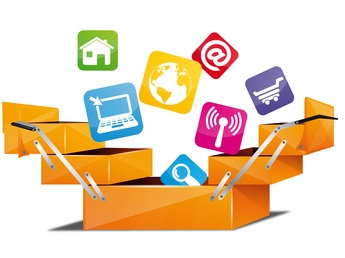 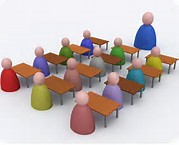 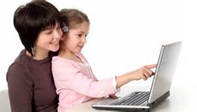 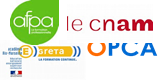 Formel
Informel
Non formel
b.	E-learning
Solutions et moyens électroniques : ubiquité synergie entre pratique et technologies pour tout public : Catalogues en ligne, Webinaires, Formations par module, Plateformes
c.	Provenance du e-learning
USA 80% Créé dans les campus virtuels , espaces virtuels du programme Socrate : Comenius, Erasmus, minerval, lingua, Grundtvig
En France : création du CNED en 1939 avant le réseau internet (1964 – modèle Baran)
2013 : 1er cours en ligne en France
6
3 avril 2015
Soutenance SIRH
[Speaker Notes: Pour cela,  comme vous le voyez les 5 déterminants sont : 
La Structure : en lien avec la stratégie adoptée même si celle-ci n’est pas déterminante ni idéale. 
L’Environnement  qui est dynamique en lien avec 2 types de structures mécanistes et organiques.
Puis, Le système technique : les entreprises adaptent leur structure au type de technique de production mise en œuvre.

En 4ème position la taille et effectif de l’organisation
Dernièrement, la culture nationale et interne]
Les évolutions récentes des 
MOOC - SPOC - COOC
Les prérequis ou comment choisir la formation
7
3 avril 2015
Soutenance SIRH
IV. Les évolutions récentes des MOOC - SPOC - COOC
MOOC – Massive Open Online Course
inconvénients
Impersonnel, abandon isolement pas de tuteur
Problèmes techniques 
Contraire à une expérience du monde réel
 ou expérience
Pas indéfiniment gratuit 
Entreprise malhonnête
Nécessite d’être responsable de sa formation
Pas de mesure sur le nombre de collaborateurs 
ayant suivi la formation
Pas d’évaluation des compétences acquises 
et de suivi
8
3 avril 2015
Soutenance SIRH
IV. Les évolutions récentes des MOOC - SPOC - COOC
SPOC Un contenu , une communauté, des activités
Small and Private Online Course
Rien à voir avec Star Trek ou le pédiatre Benjamin Spok ! Ils  fonctionnent sur le même modèle «à distance» que les MOOC.
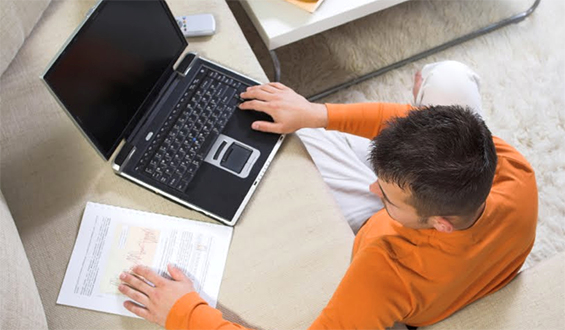 La différence ? 
Ils ne sont pas ouverts à tous, , sélection, diplôme, public restreint et encadrer , suivi, tuteurs,
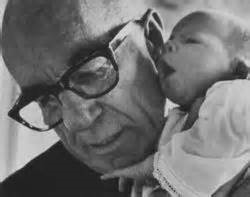 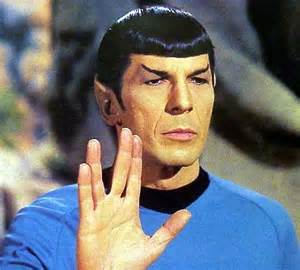 Les SPOC  paraissent  une bonne alternative, plus adaptée aux besoins de l'entreprise, mais ils devront bien sûr s'inscrire dans le programme de formation, et être reconnu dans les financements de la formation.
9
3 avril 2015
Soutenance SIRH
IV. Les évolutions récentes des MOOC - SPOC - COOC
MOOC en entreprise  COOC : Corporate open online course
Application des MOOC au sein de l’entreprise pour former les salariés.
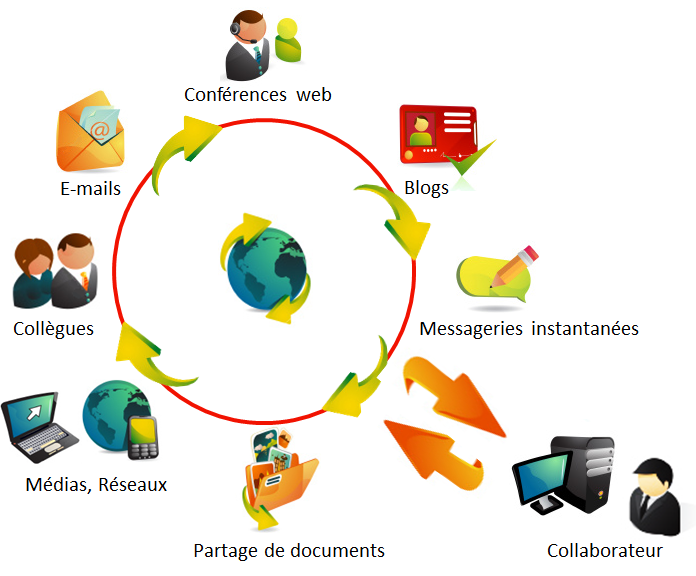 Avantages externes
Politique de communication
Education client autour d’un service 
Détection de talent autour de la marque
Avantages internes :
 Aligner les compétences sur les besoins, 
Digitaliser les salariés 
Formation courte et collaborative
Motivation du personnel
Autonomie
Ubiquité
Faibles couts
Soutenance SIRH
10
13 mars 2015
[Speaker Notes: Pour cela,  comme vous le voyez les 5 déterminants sont : 
La Structure : en lien avec la stratégie adoptée même si celle-ci n’est pas déterminante ni idéale. 
L’Environnement  qui est dynamique en lien avec 2 types de structures mécanistes et organiques.
Puis, Le système technique : les entreprises adaptent leur structure au type de technique de production mise en œuvre.

En 4ème position la taille et effectif de l’organisation
Dernièrement, la culture nationale et interne]
IV. Les évolutions récentes des MOOC - SPOC - COOC
Les prérequis à la formation en ligne ou quel enseignement choisir
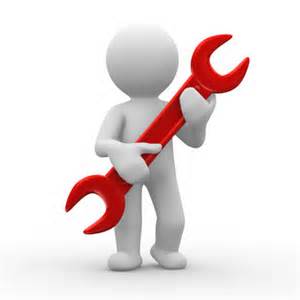 Session de formations aux outils numériques
Réduire les inégalités
Formations sur mesure 
Formation métiers avec une formation interactive
Formations mixtes ou blended learning
Format standardisé  optimisation des coûts
Visibilité de l’adhésion des participants
Ancrage des connaissances plus important
Inscrite dans le programme de formation
Etre reconnue dans les financements de la formation
MOOC tutorés ou SPOC 
Niche d’un marché encore à développer
11
13 mars 2015
Soutenance SIRH
[Speaker Notes: Pour cela,  comme vous le voyez les 5 déterminants sont : 
La Structure : en lien avec la stratégie adoptée même si celle-ci n’est pas déterminante ni idéale. 
L’Environnement  qui est dynamique en lien avec 2 types de structures mécanistes et organiques.
Puis, Le système technique : les entreprises adaptent leur structure au type de technique de production mise en œuvre.

En 4ème position la taille et effectif de l’organisation
Dernièrement, la culture nationale et interne]
V. Les enjeux de la fonction RH face à la FPTLV
Xerox Financial Services
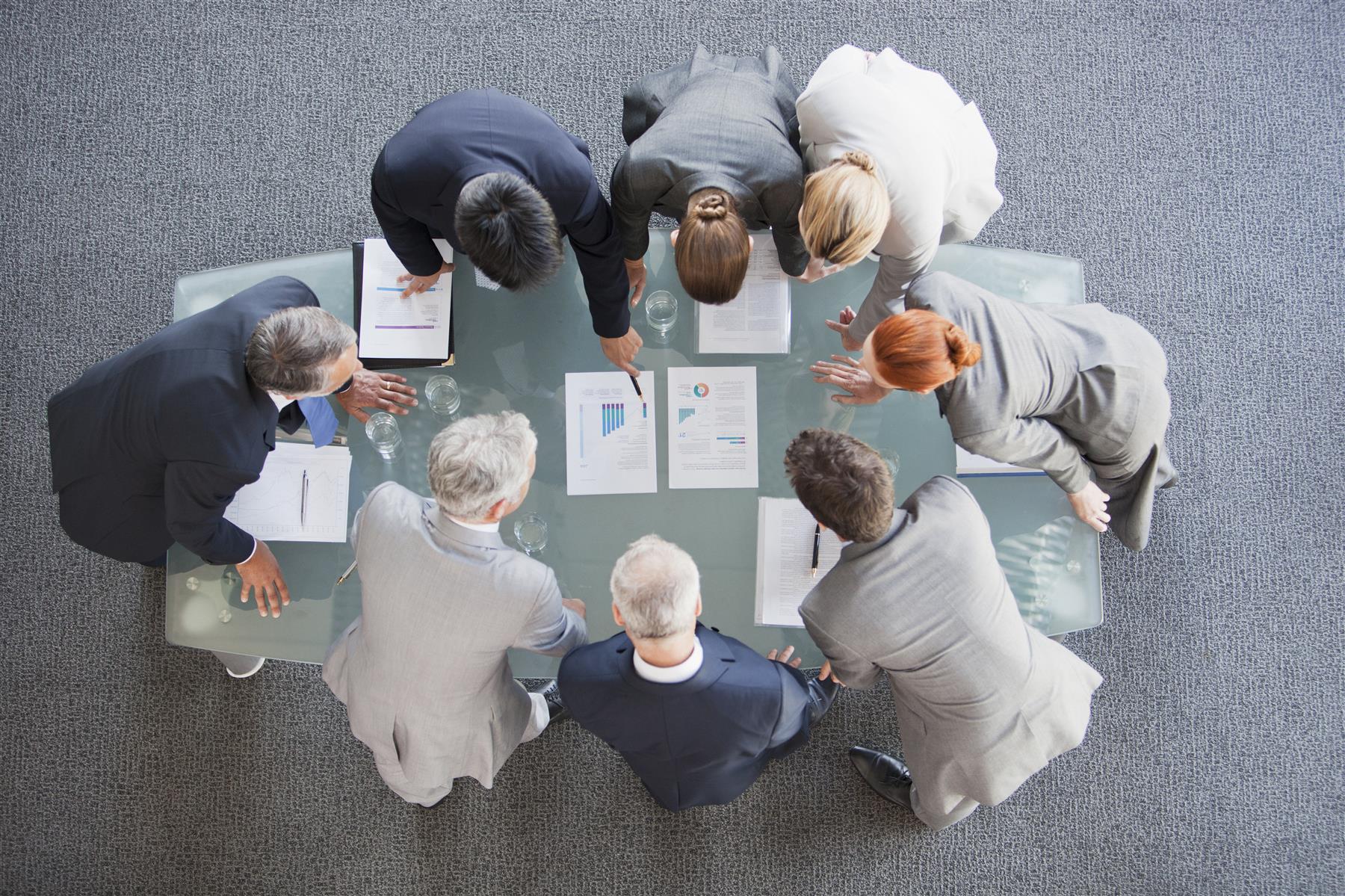 [Speaker Notes: Bonjour, je vais poursuivre en essayant de vous éclairer sur les 5 facteurs de contingence qui vont guidés les dirigeants d’une organisation à élaborer la stratégie par laquelle sera fait la conception , le développement , la modification de la structure de l’organisation.
Chaque organisation a une structure adaptée à sa stratégie, à sa technologie, à son environnement, sa taille, son âge ou sa culture. Ce sont donc des facteurs de contingence]
V. Les enjeux de la fonction RH face à la FPTLV
a. De l’entreprise collective au management collaborative


Le salarié au cœur de cet écosystème
b. Les trois logiques fondamentales :
Obligation de former 
Adapter le salarié à son poste de travail 
Veiller à sa capacité à occuper son emploi et 
	donc son employabilité 
Proposer des formations qui participent au développement de ses compétences au travers d’un co-engagement avec une reconnaissance de l’entreprise à l’issu de la formation.
13
Soutennace SIRH
13 mars 2015
[Speaker Notes: Les directeurs de département les chefs de projet, les responsables de Communauté de pratique ont plus un rôle de mentorat,  coaching » d'équipe que de manager hiérarchique
Chaque employé a un profil avec des droits d'accès, en fonction de son service, un ou des projets
Les Cop sont répertoriés grâce à un Système de Gestion d'expertise.
Chaque employé dispose d'au moins un accès à l'expertise dont il peut avoir besoin
les bases de connaissances : chaque CoP en maintient une sur son sujet, au niveau de l'entreprise il y a la base des experts.
chaque CoP, chaque projet dispose d'un Blog ou d'un Wiki.
Un salarié dépend d'un département (décision du service RH), mais peut participer à un ou différents projets, à une ou plusieurs CoPs, avoir accès à une Base de connaissance ou plusieurs, et être en relation avec de nombreuses personnes internes ou externes à l'entreprise. Autant de sources d'enrichissements personnels, de motivations à la collaboration, de raisons d'apprécier son ambiance de travail, de diminuer le turnover, de favoriser l'innovation…]
VI. La fonction RH dans l’organisation apprenante
14
13 mars 2015
Groupe de travail 5  - cours de Stratégie et Structure
VI. La fonction RH dans une organisation apprenante
a. Chris Argyris et de Peter Senge, le concept: les cinq activités
Tirer les leçons de l’expérience
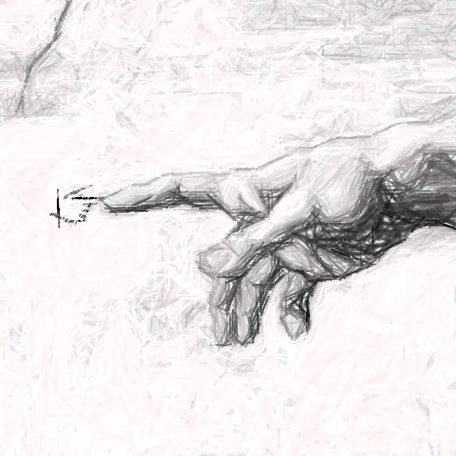 Qui n’apprend pas est amené à disparaitre
L’expérimentation
Apprentissage et innovation intentionnels
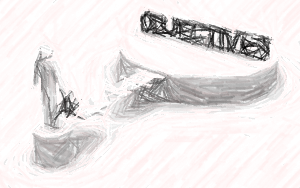 Réaliser/résoudre ensemble
Réaliser/résoudre ensemble
Développement  personnel et du management : mobilisation des potentiels
Transférer les connaissances
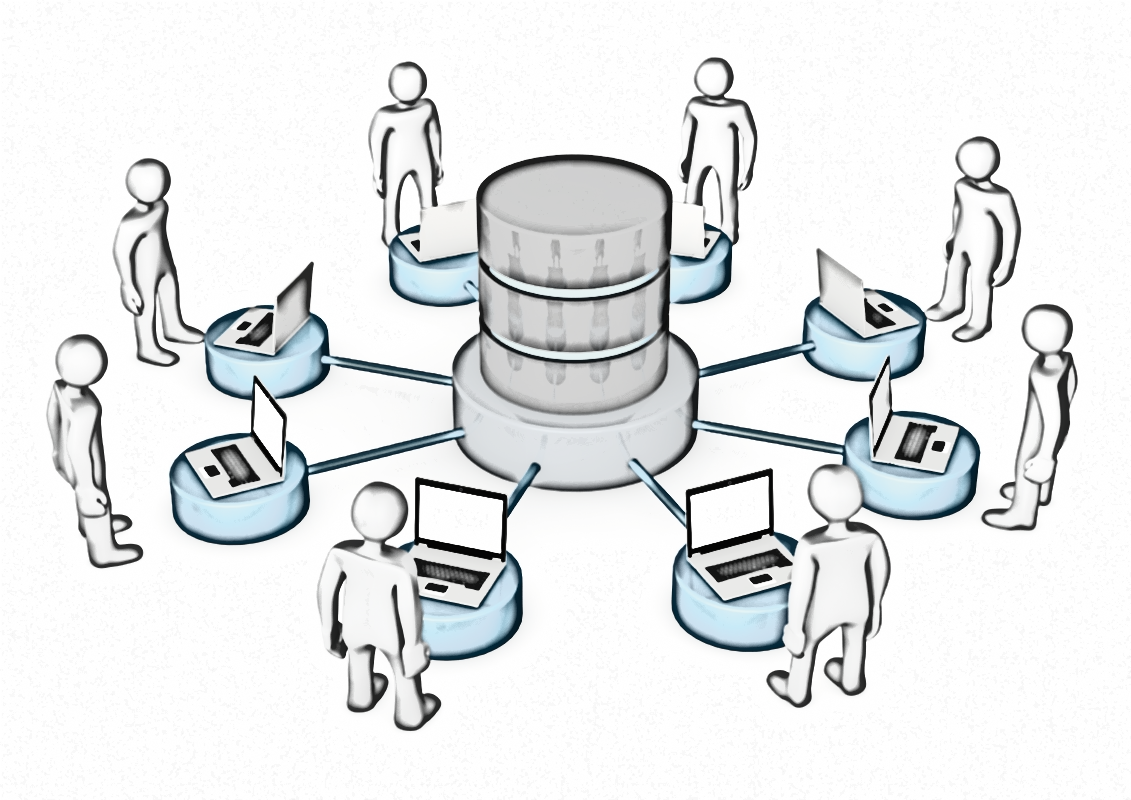 Base de données des connaissances
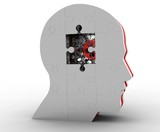 Apprendre avec les autre
Apprendre avec les autres
État d’esprit plus qu’un modèle
15
13 mars 2015
Soutenance SIRH
[Speaker Notes: Pour cela,  comme vous le voyez les 5 déterminants sont : 
La Structure : en lien avec la stratégie adoptée même si celle-ci n’est pas déterminante ni idéale. 
L’Environnement  qui est dynamique en lien avec 2 types de structures mécanistes et organiques.
Puis, Le système technique : les entreprises adaptent leur structure au type de technique de production mise en œuvre.

En 4ème position la taille et effectif de l’organisation
Dernièrement, la culture nationale et interne]
VI. La fonction RH dans une organisation apprenante
2.	Les obstacles rencontrés à l’apprentissage
Obstacles liés aux individus
Manque de confiance en soi
Accepter le feedback, les échecs ou les erreurs comme le succès
Les peurs existentielles : le besoin de reconnaissances, déceptions relationnelles, peur que l’on profite de soi
Obstacles liés à l’organistion
Stimuler l’initiative et l’innovation, responsabilité et autonomie
Favoriser les échanges, l’ouverture, l’écoute
Gérer les habitudes et mémoire du passé
Valoriser l’expérimentation, accepter les erreurs
Susciter la curiosité et remise en question
Reconnaitre les performances, progrès des individus et des groupes
16
13 mars 2015
Soutenance SIRH
VI. La fonction RH dans une organisation apprenante
3.	La mise en œuvre de l’apprentissage 2.0
L’homme au centre des valeurs de l’entreprise
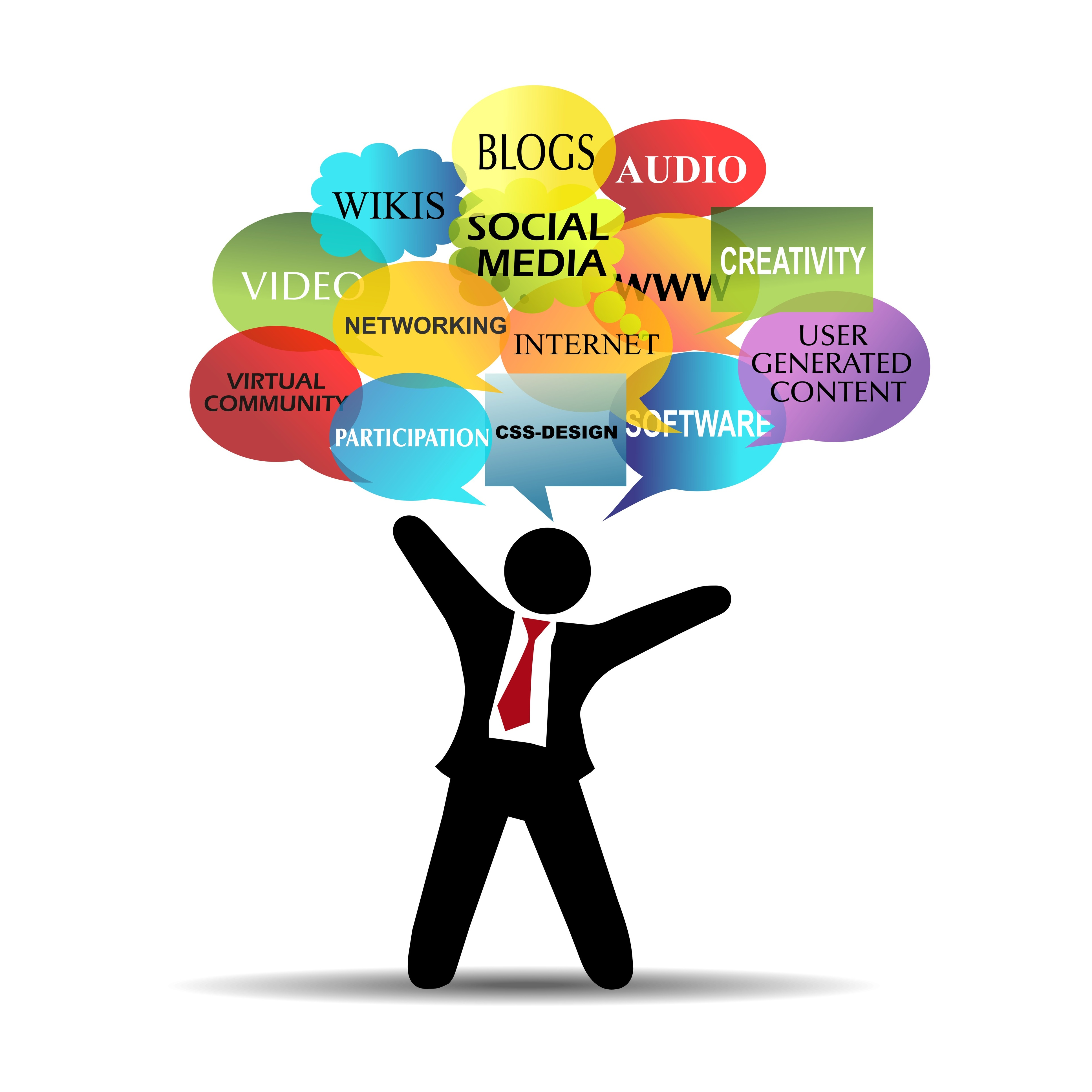 Définir et mettre en œuvre 
Des structures :organisation du travail
Des systèmes : GPEC et rémunération
Des comportements (management) permettant de donner vie et de renforcer ces valeurs
Respecter le rythme de l’individu
Liberté aux salariés de choisir des formations en ligne répondant rapidement aux besoins de compétences 
Penser en termes de volume horaire est-il idéal pour garantir la fiabilité et la qualité des MOOC ? 
Penser en termes de compétences acquises 
Plus efficace, plus d’implication et de motivation des salariés
17
13 mars 2015
Soutenance SIRH
[Speaker Notes: Pour cela,  comme vous le voyez les 5 déterminants sont : 
La Structure : en lien avec la stratégie adoptée même si celle-ci n’est pas déterminante ni idéale. 
L’Environnement  qui est dynamique en lien avec 2 types de structures mécanistes et organiques.
Puis, Le système technique : les entreprises adaptent leur structure au type de technique de production mise en œuvre.

En 4ème position la taille et effectif de l’organisation
Dernièrement, la culture nationale et interne]
Conclusion
La formation professionnelle, une conception de formation individuelle par la volonté de vouloir s’adapter et ainsi faire face aux changements.
La formation en ligne, c’est :
Une économie responsable et une RSE 
 Faire face à la rapidité des évolutions technologiques et du délai d’acquisition des compétences
Un pilotage par les directions des ressources Humaines et encadrants
Un Système d’Informations RH
18
13 mars 2015
Soutenance SIRH
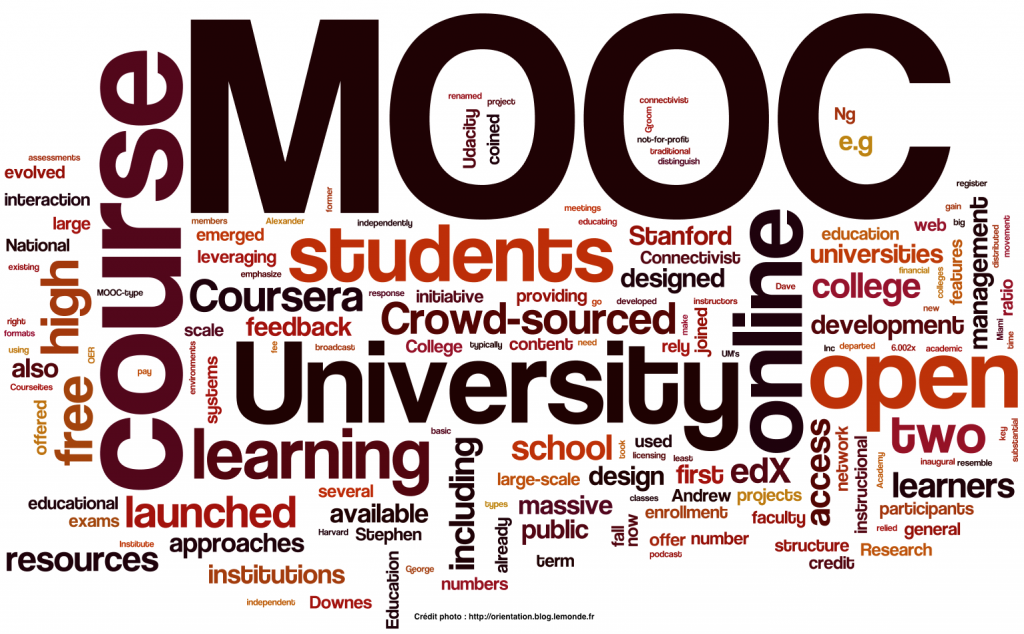